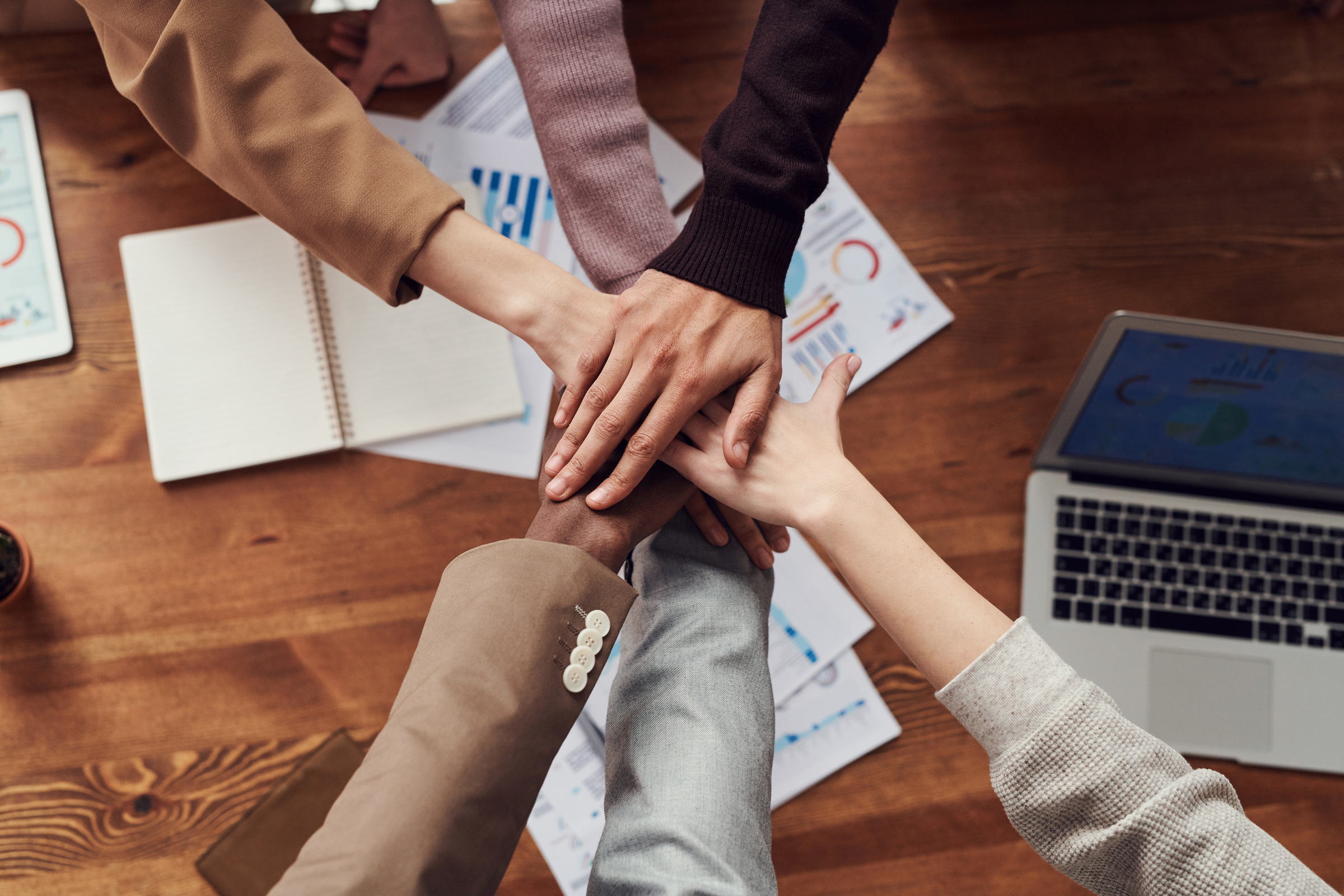 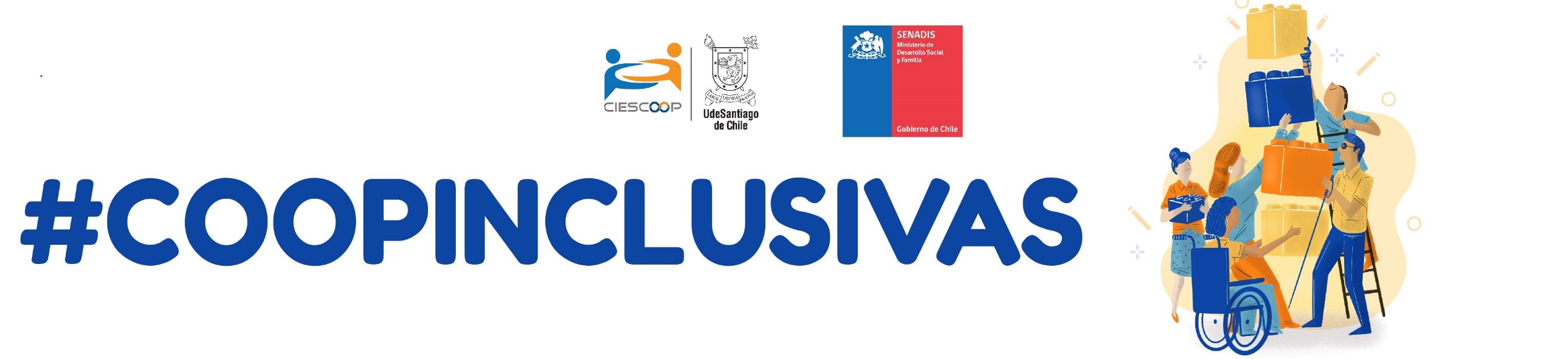 RED PARA EL FOMENTO DE INCUBADORAS DE COOPERATIVAS INCLUSIVAS - REFICOOP
Gabriel Reyes – CIESCOOP

gabriel.reyes.r@usach.cl
07 de junio del 2022
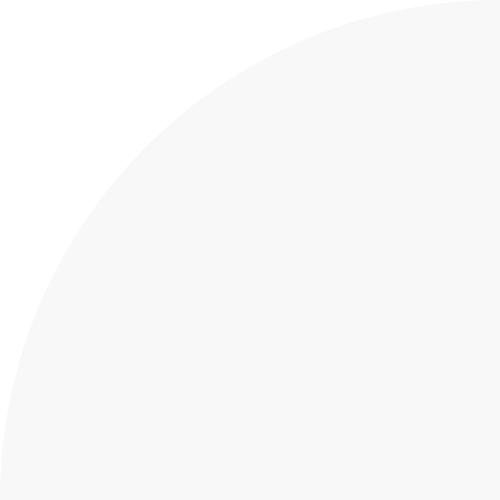 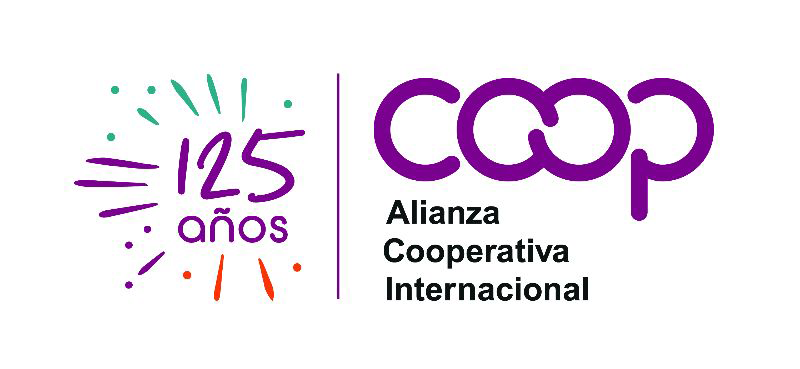 De acuerdo a la Alianza Cooperativa Internacional (ACI), una cooperativa es una asociación autónoma de personas unidas voluntariamente para satisfacer necesidades y aspiraciones comunes en materia económica, social y cultural mediante una empresa de propiedad conjunta y de gestión democrática.

La Alianza Cooperativa Internacional (ACI) es el organismo de integración y representación más importante a nivel global del movimiento cooperativo. En línea: www.ica.coop\es
¿Qué es una Cooperativa?
¿Qué es una Cooperativa?
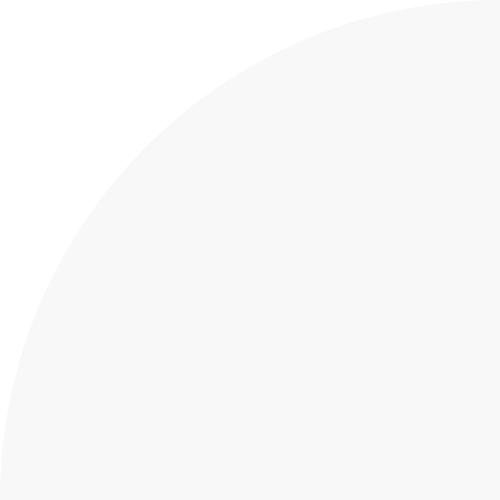 Ley General de Cooperativas (1925)

https://www.bcn.cl/leychile/navegar?idNorma=221322
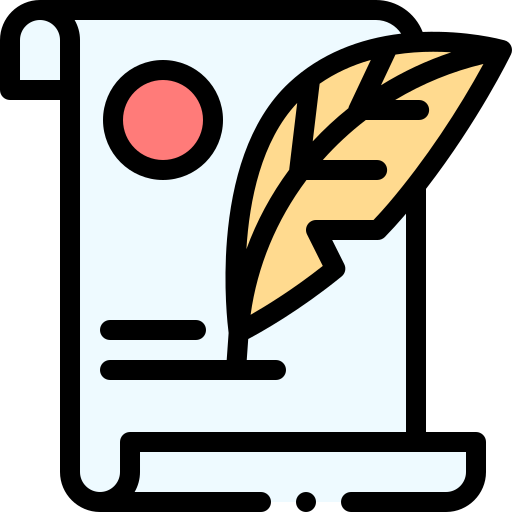 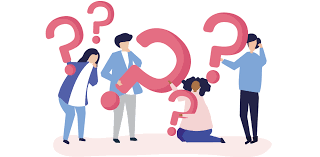 Principios del Cooperativismo
Tipos de Cooperativas
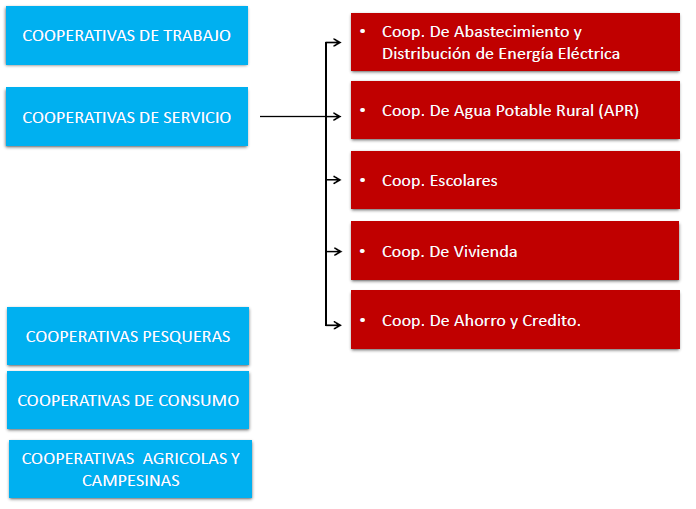 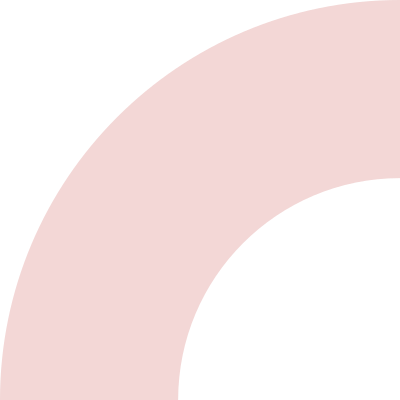 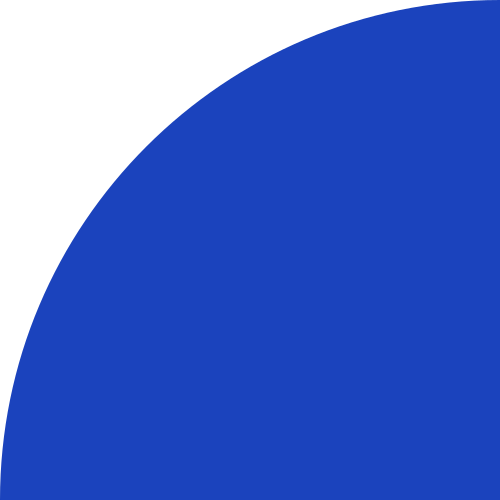 Modelo de Administración
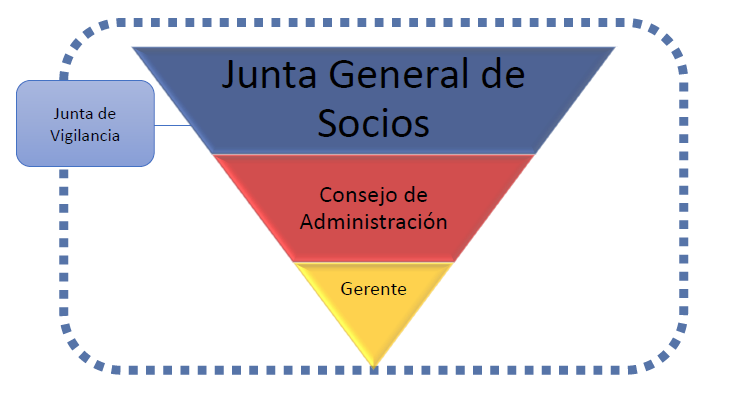 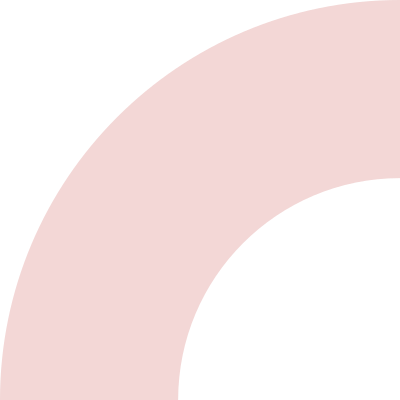 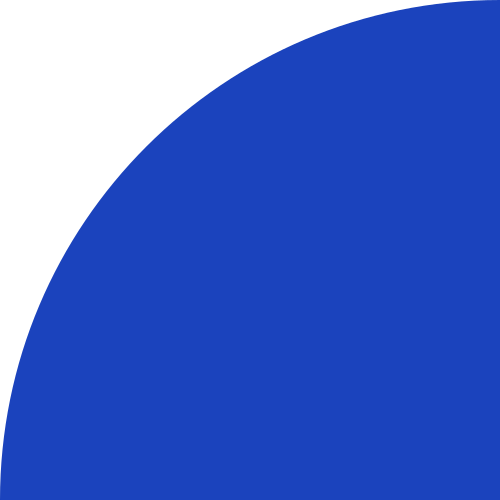 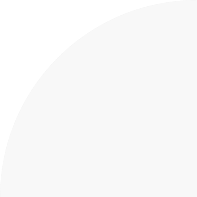 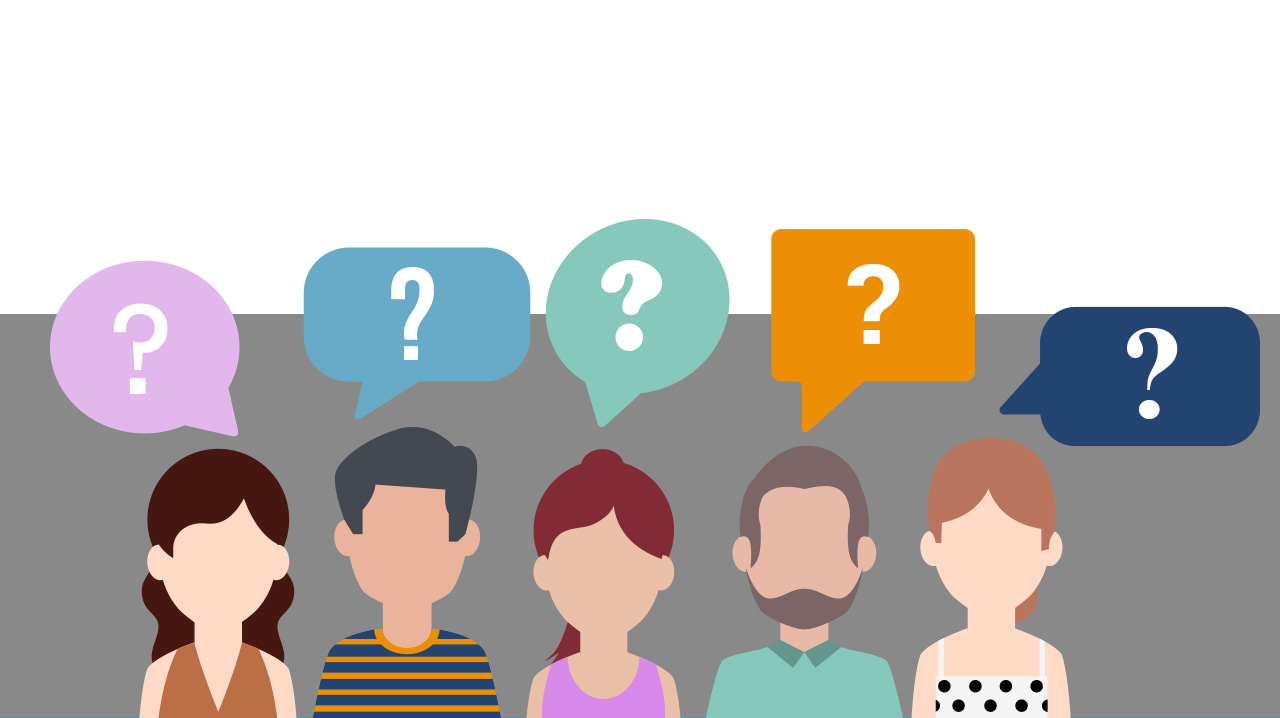 ¿Qué beneficios hay por formalizar un negocio colaborativo inclusivo?
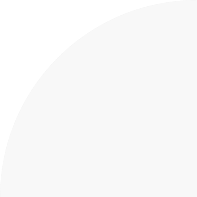 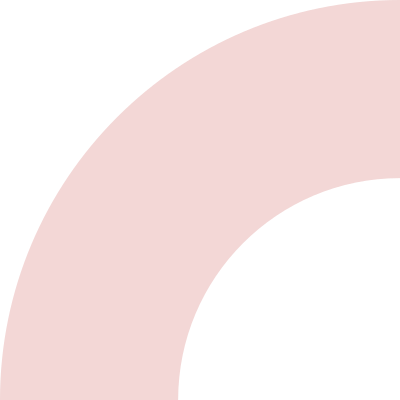 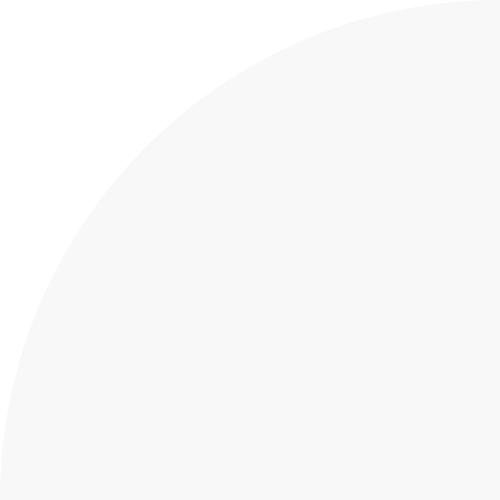 Contar con permisos
Emitir facturas y boletas
Optar a beneficios económicos del Estado
Transformarse en proveedor del Estado.
Separar el patrimonio personal 
Acceso a financiamiento
Particularidades de formalizar un negocio colaborativo inclusivo
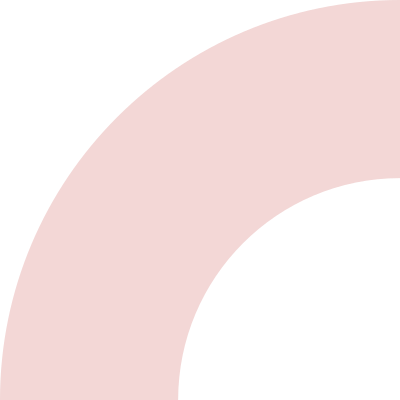 Atributos Empresariales de las cooperativas
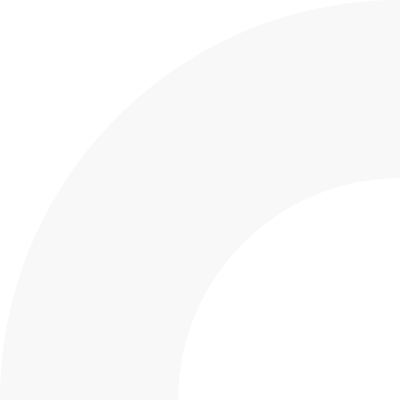 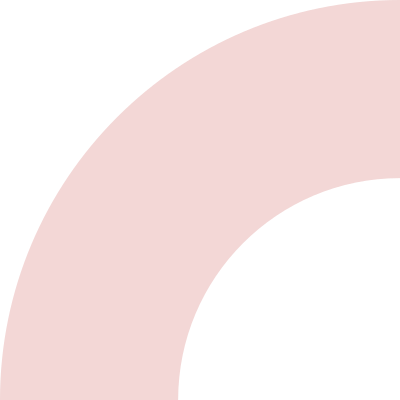 Atributos Empresariales de las cooperativas
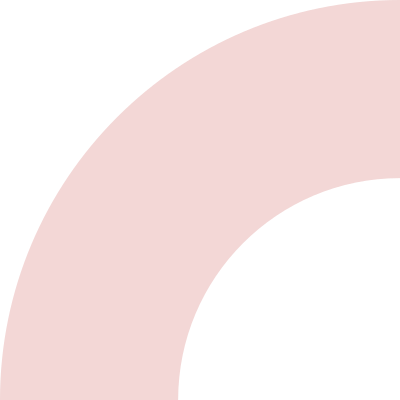 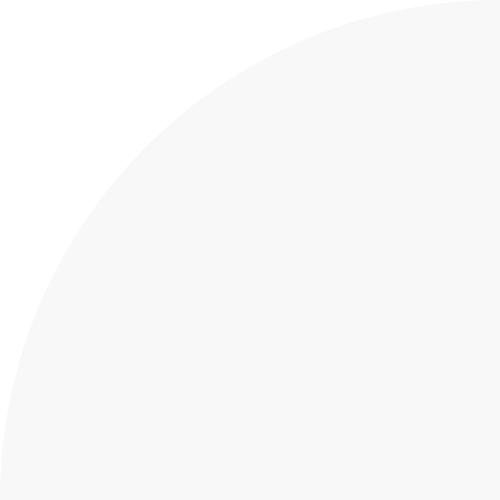 Beneficios Tributarios
Incubadoras de Cooperativas Inclusivas SENADIS
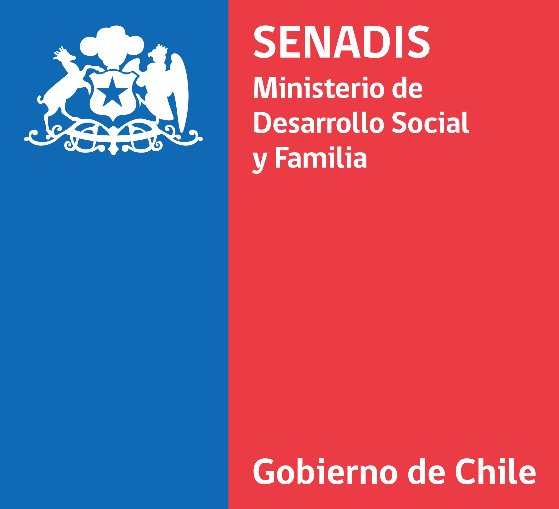 Esta línea de Incubadora de Cooperativas Inclusivas es coordinada por el Departamento de Desarrollo Inclusivo del Servicio Nacional de la Discapacidad desde el año 2015 a la fecha.

Se enmarca dentro de la EDLI Continuidad, “dirigida a municipios que tienen una Oficina, Departamento o Programa de Discapacidad, con una trayectoria de trabajo superior a tres años, con un equipo de trabajo consolidado y con dedicación exclusiva a la temática, que se hayan adjudicado EDLI y que desean consolidar sus políticas comunales inclusivas de manera permanente”
Incubadoras de Cooperativas Inclusivas SENADIS
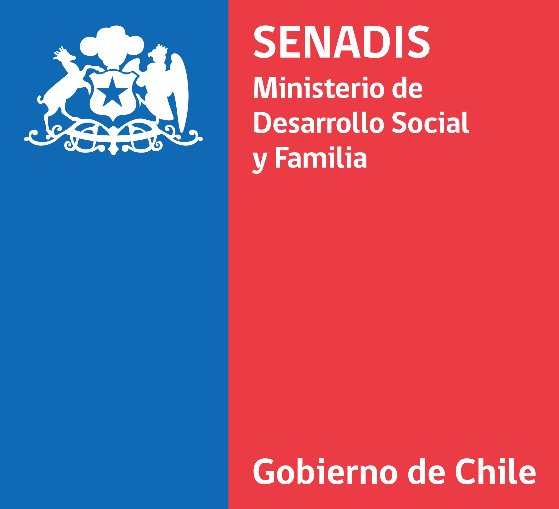 Este Modelo de Incubadora de Cooperativas Inclusivas desarrollado por SENADIS, busca apoyar los procesos de creación y formalización de Cooperativas de Trabajo y/o Servicios Inclusivos entre grupos pre asociativos de personas con y sin discapacidad, a través de la formación, asesoría y acompañamiento técnico al equipo municipal, preferentemente profesionales de fomento productivo y unidad de desarrollo económico local, entre otros, los cuales deben vincularse con los/las participantes de esta estrategia y con los profesionales de la oficina de discapacidad.
Incubadoras de Cooperativas Inclusivas SENADIS
Objetivo General: Convenio Asesoría y acompañamiento en la instalación de Incubadoras  de Cooperativas Inclusivas Ciescoop-SENADIS
“Entregar soporte técnico y acompañar los procesos de instalación de una Incubadora de Cooperativas Inclusivas, por medio de un Modelo brindado por SENADIS, al interior de la gestión comunal, para promover el ejercicio del derecho al trabajo de las personas con discapacidad” mediante los procesos de formación, creación y formalización de cooperativas de trabajo y/o servicios inclusivos, tanto a los equipos municipales de las comunas


Comunas con las que se está trabajando actualmente:
	Freirina, Algarrobo, Recoleta, Nancagua, Teno y Constitución
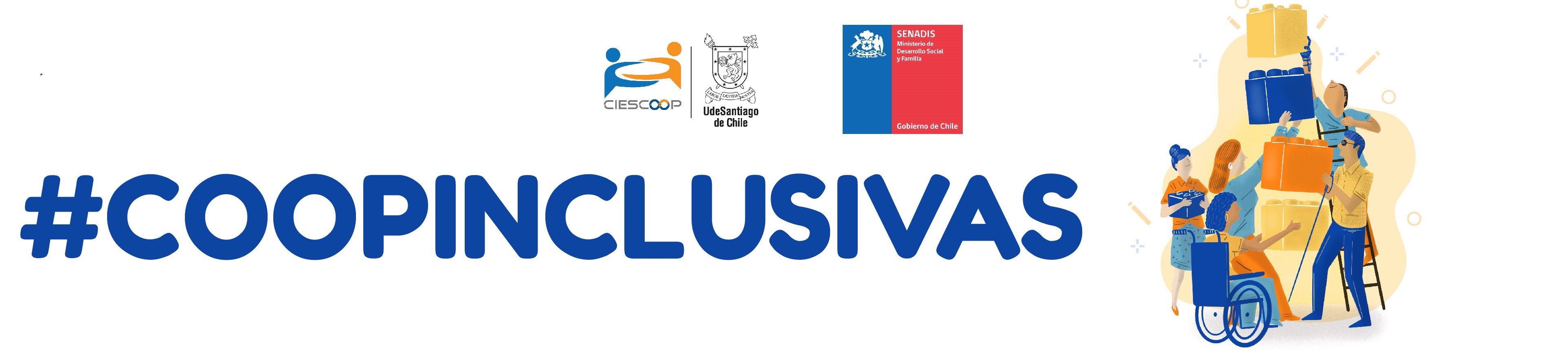 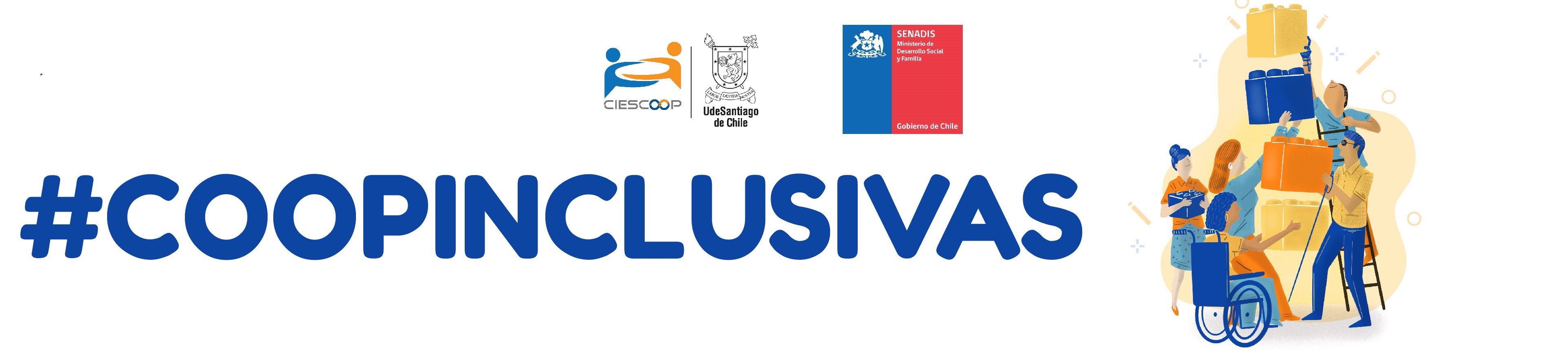 Incubadoras de CoopInclusivas a Nivel Municipal
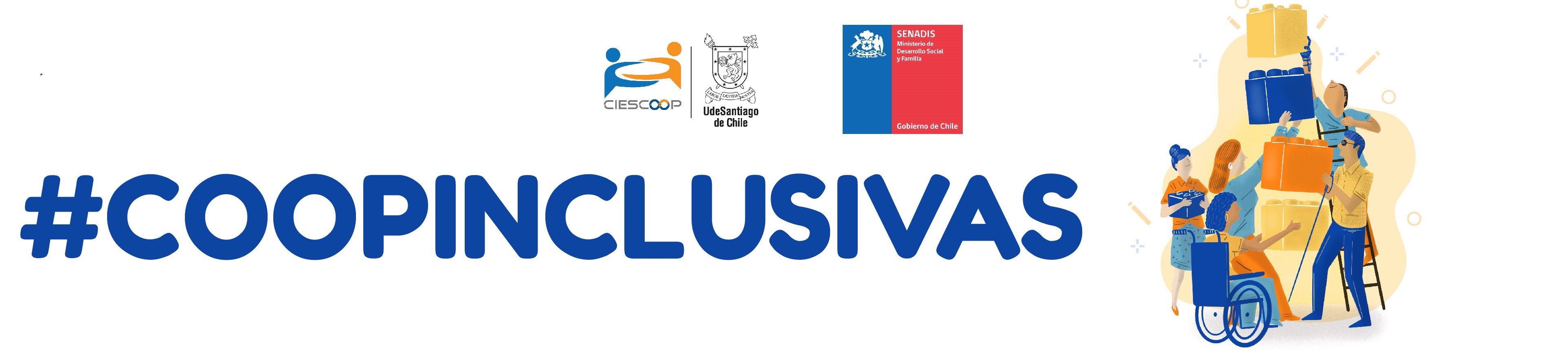 Programa Ruta de Capacitaciones y Talleres a Agrupaciones
Unidad 1: Asociatividad y Trabajo en Equipo.
	Módulo 1.1: Grupos de Trabajo y Asociatividad.	Módulo 1.2: Asociatividad y Cooperativismo.
Unidad 2: Diseño y Desarrollo de Productos/Servicios.
	Módulo 2.1: De Idea de Negocio a Producto/Servicio.
	Módulo 2.2: Trabajos productivos y Reproductivos.Unidad 3: Comercialización/Negocios.
	Módulo 3.1: Modelo CANVAS.
	Módulo 3.2: Segmentos de Mercados.Unidad 4: Formalización.
	Módulo 4.1: Aspectos legales formalización.
	Módulo 4.2: Contabilidad y Gestión Administrativa.
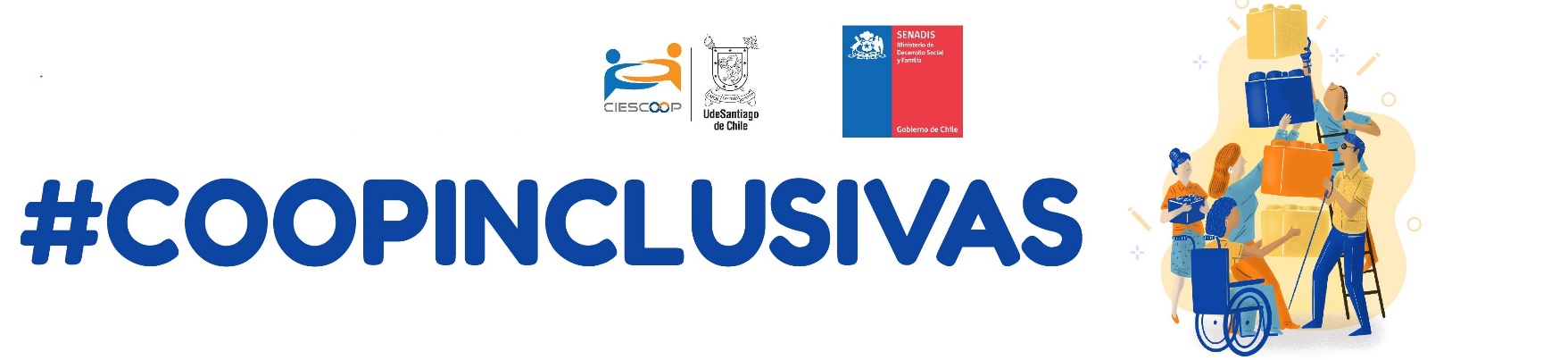 Red que busca fomentar y potenciar la generación y sostenibilidad de emprendimientos asociativos de carácter inclusivo de personas con y sin discapacidad
¿Qué es la REFICOOP?
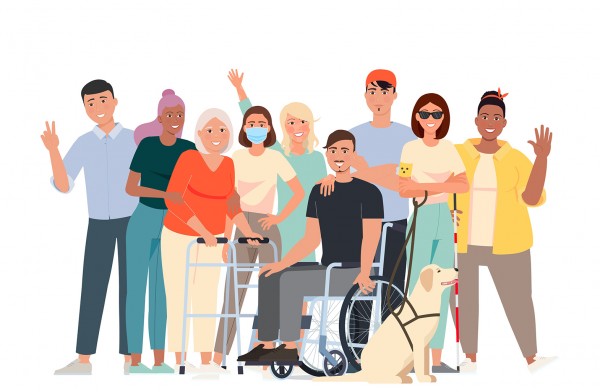 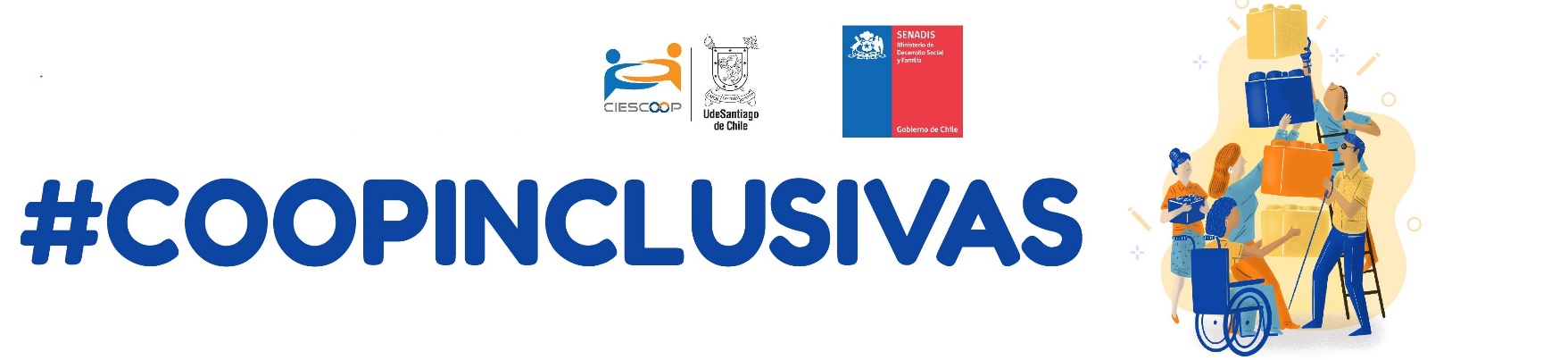 REFICOOP
SENADIS
Organizaciones de la Sociedad Civil
Sector Público
CIESCOOP
USACH
Grupos Pre-Asociativos 
y Cooperativos
Sector Privado
Instituciones 
Internacionales
Gobiernos Regionales
Municipalidades
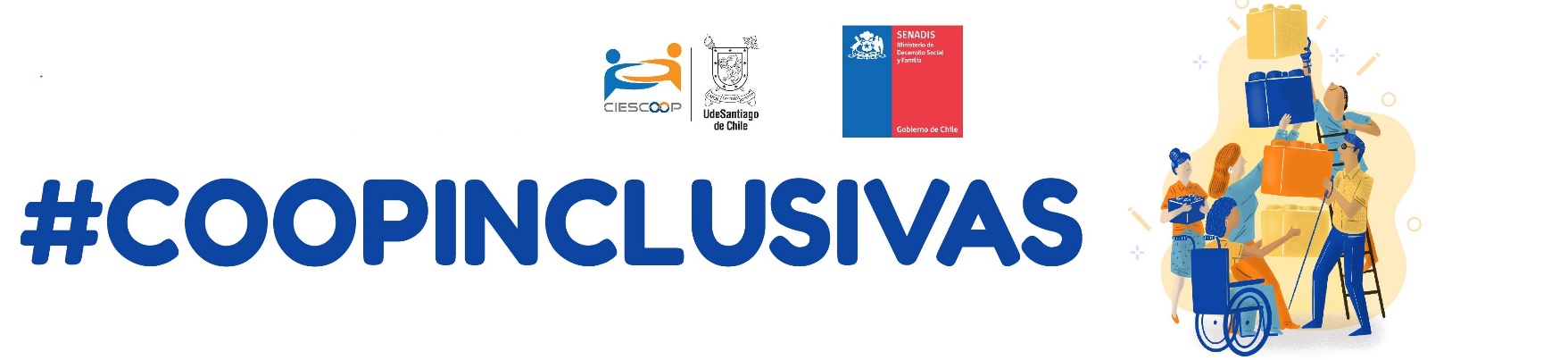 REFICOOP
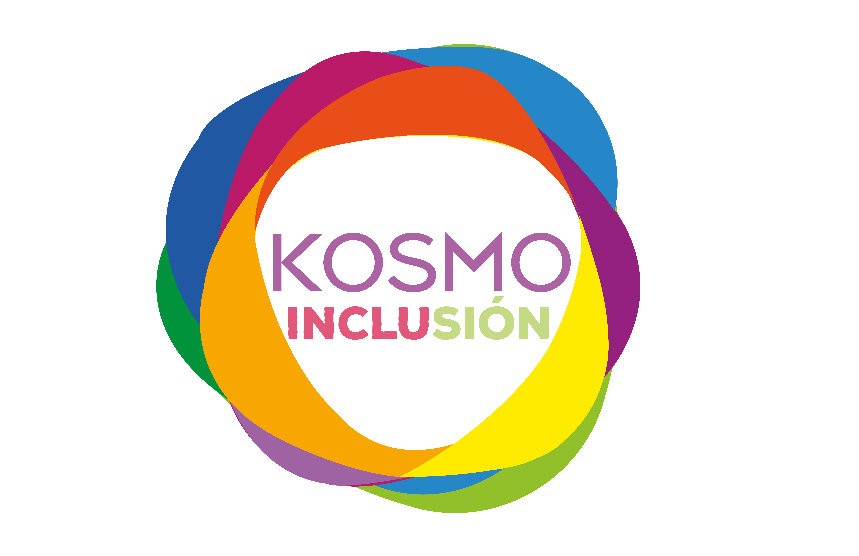 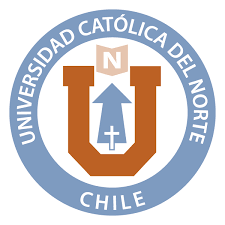 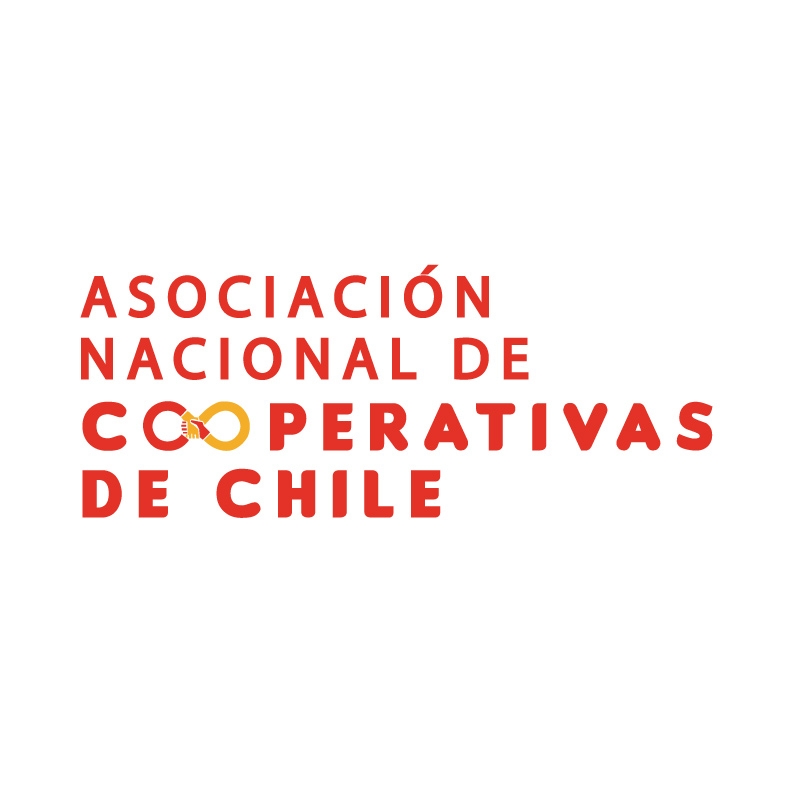 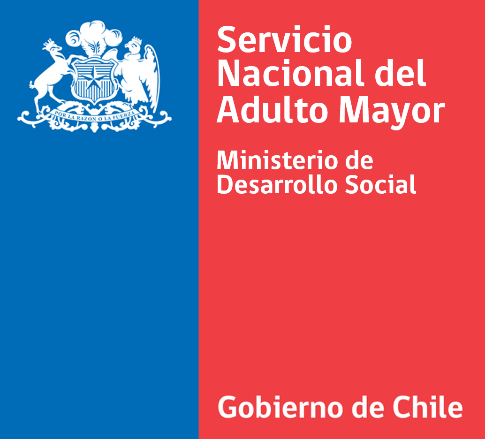 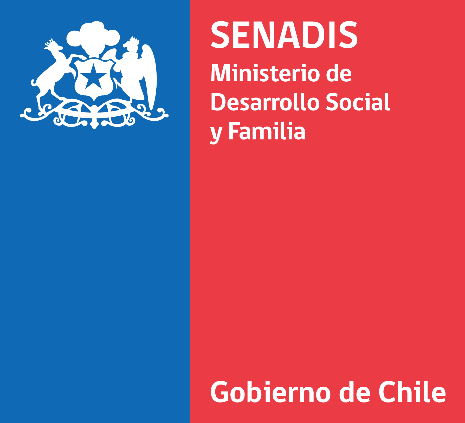 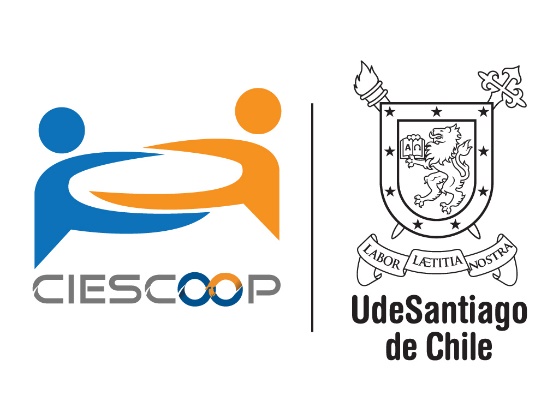 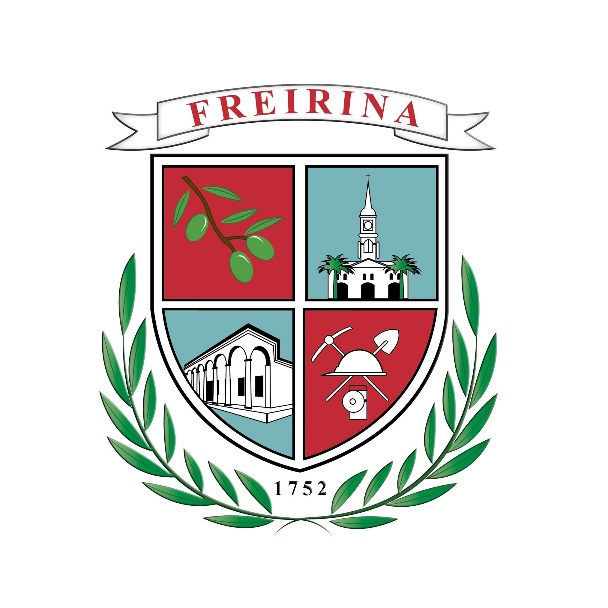 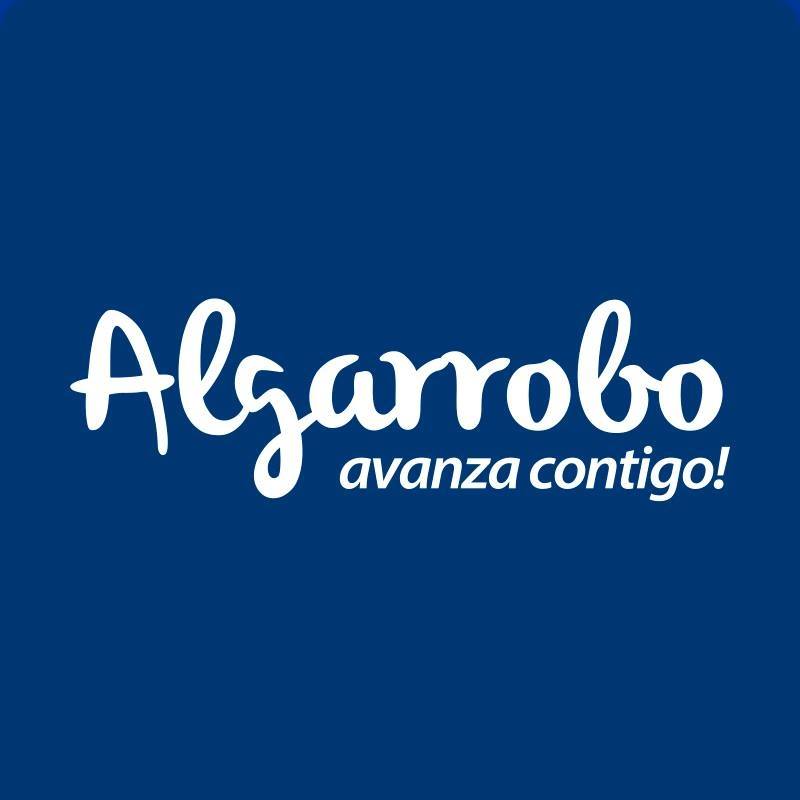 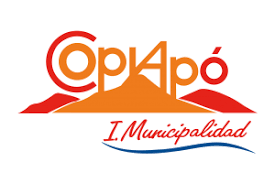 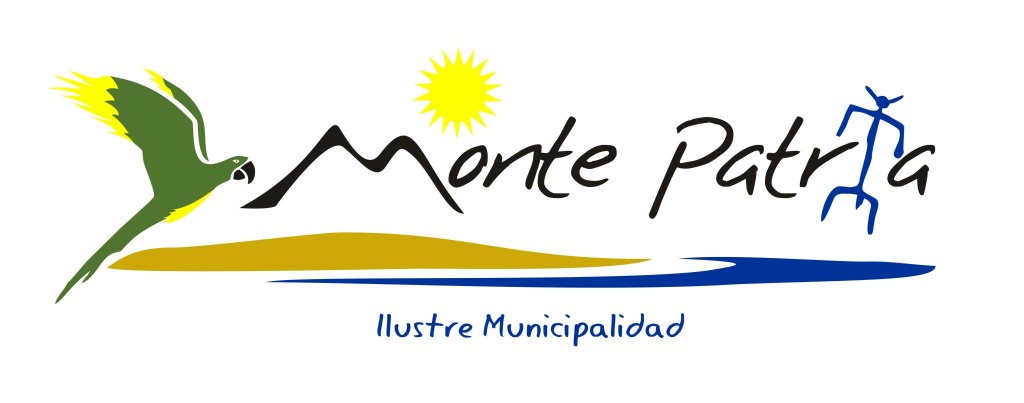 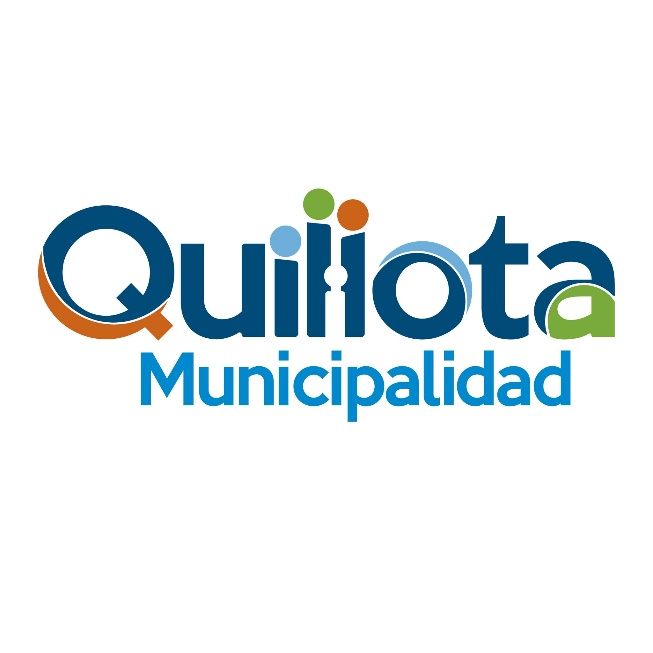 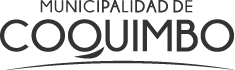 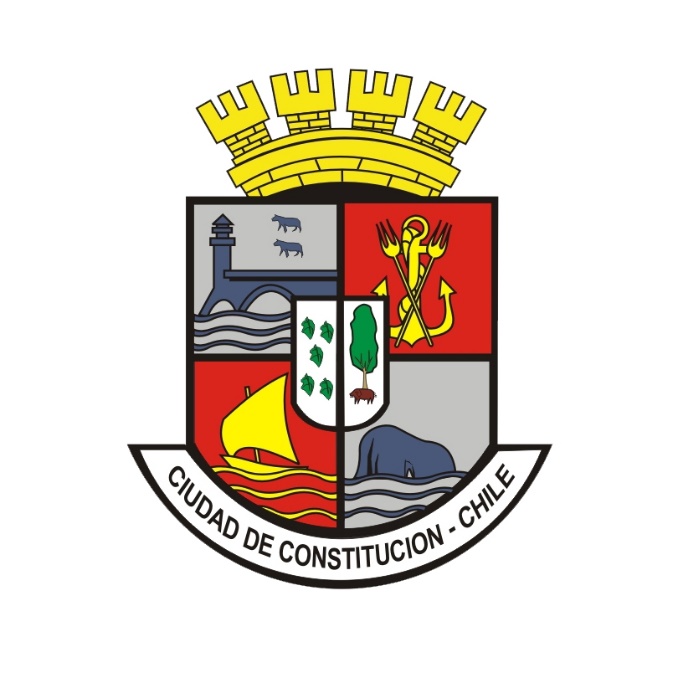 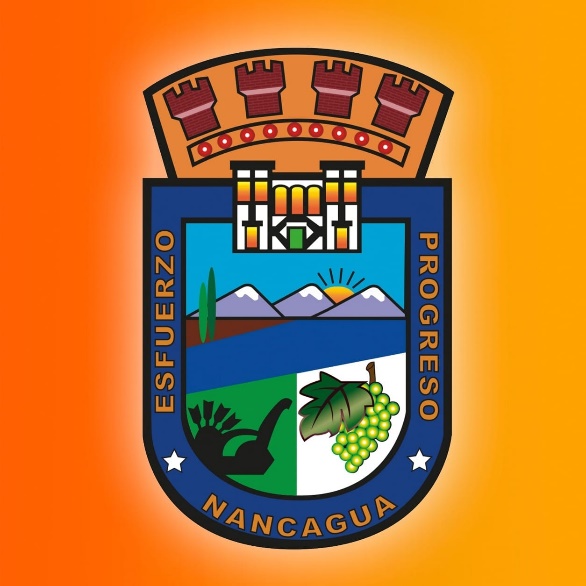 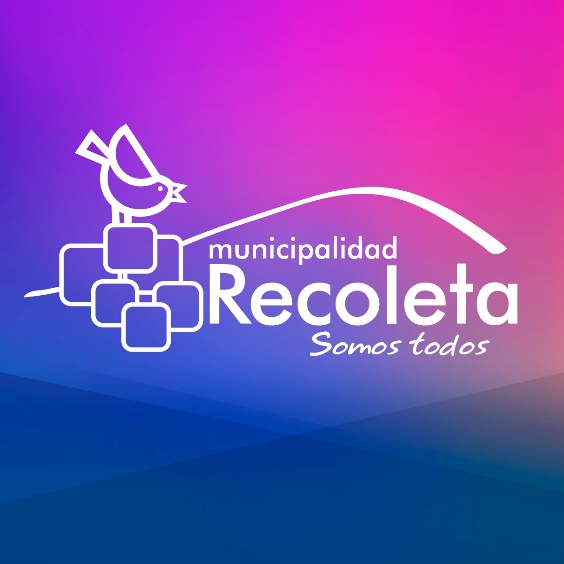 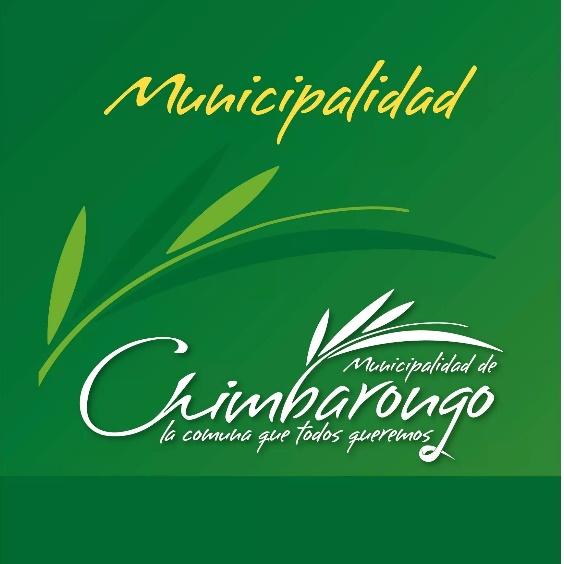 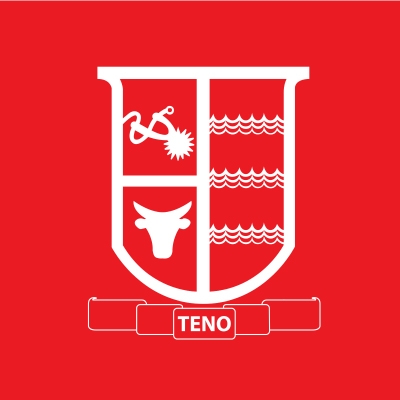 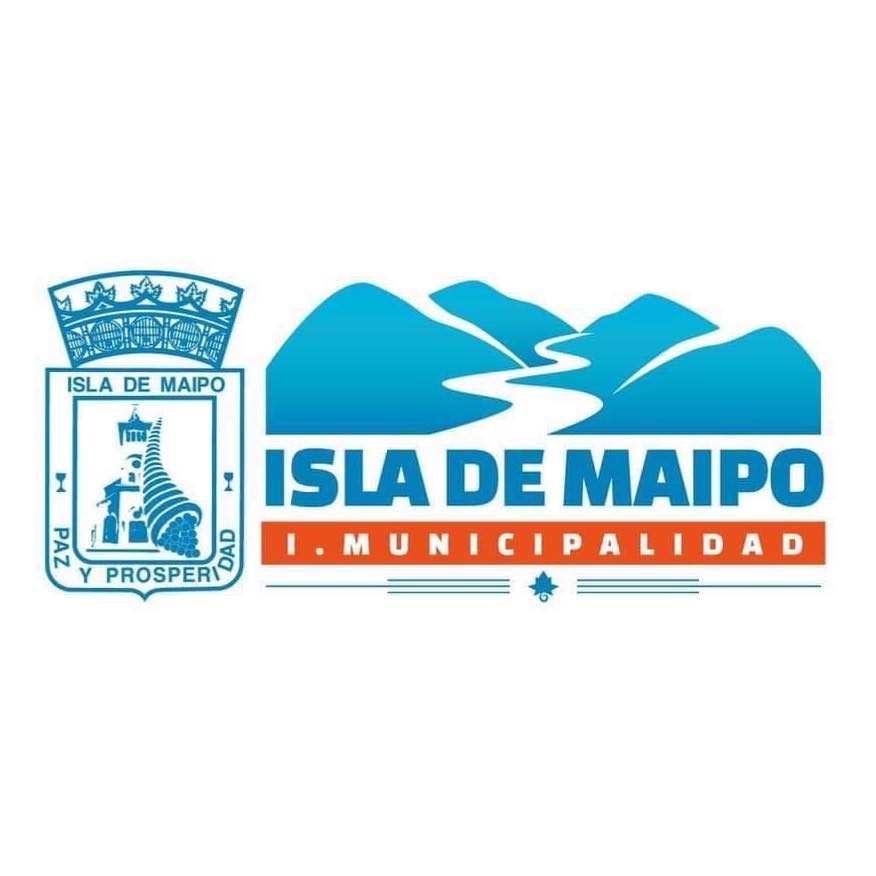 COMISIONES DE TRABAJO
Formación y Capacitación en Economía Social y Cooperativa 

Buenas prácticas y gestión empresarial en inclusión sociolaboral de Personas con Discapacidad, a través de entidades de la Economía Social y Cooperativa

Apoyo y asistencia a procesos de Incubación de Cooperativas Inclusivas 

Alianzas Estratégicas para la Sostenibilidad de las Cooperativas Inclusivas en Chile
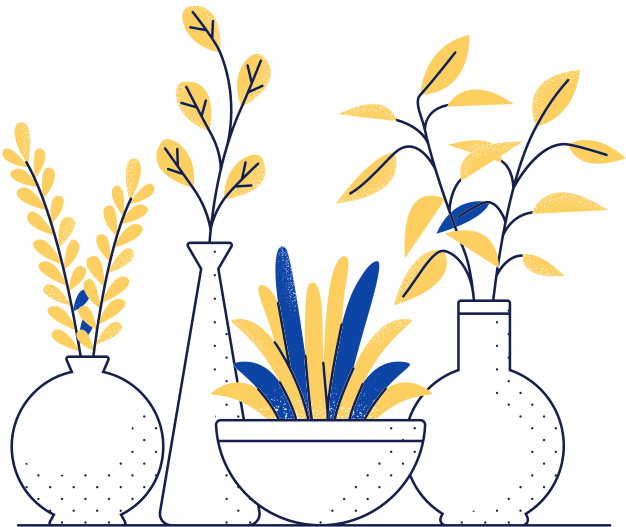 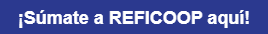 https://bit.ly/ComisionesREFICOOP
ACTIVIDADES 2021
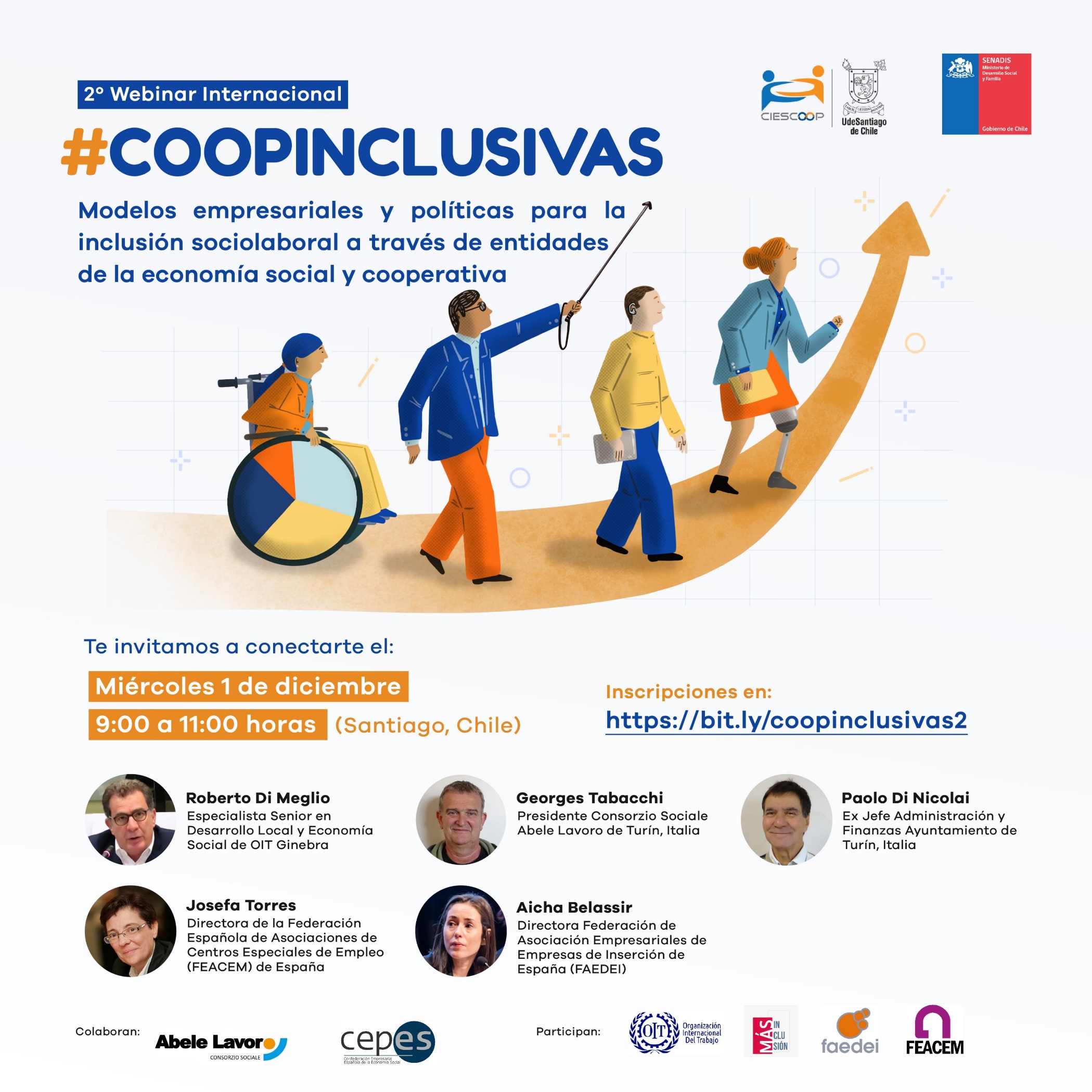 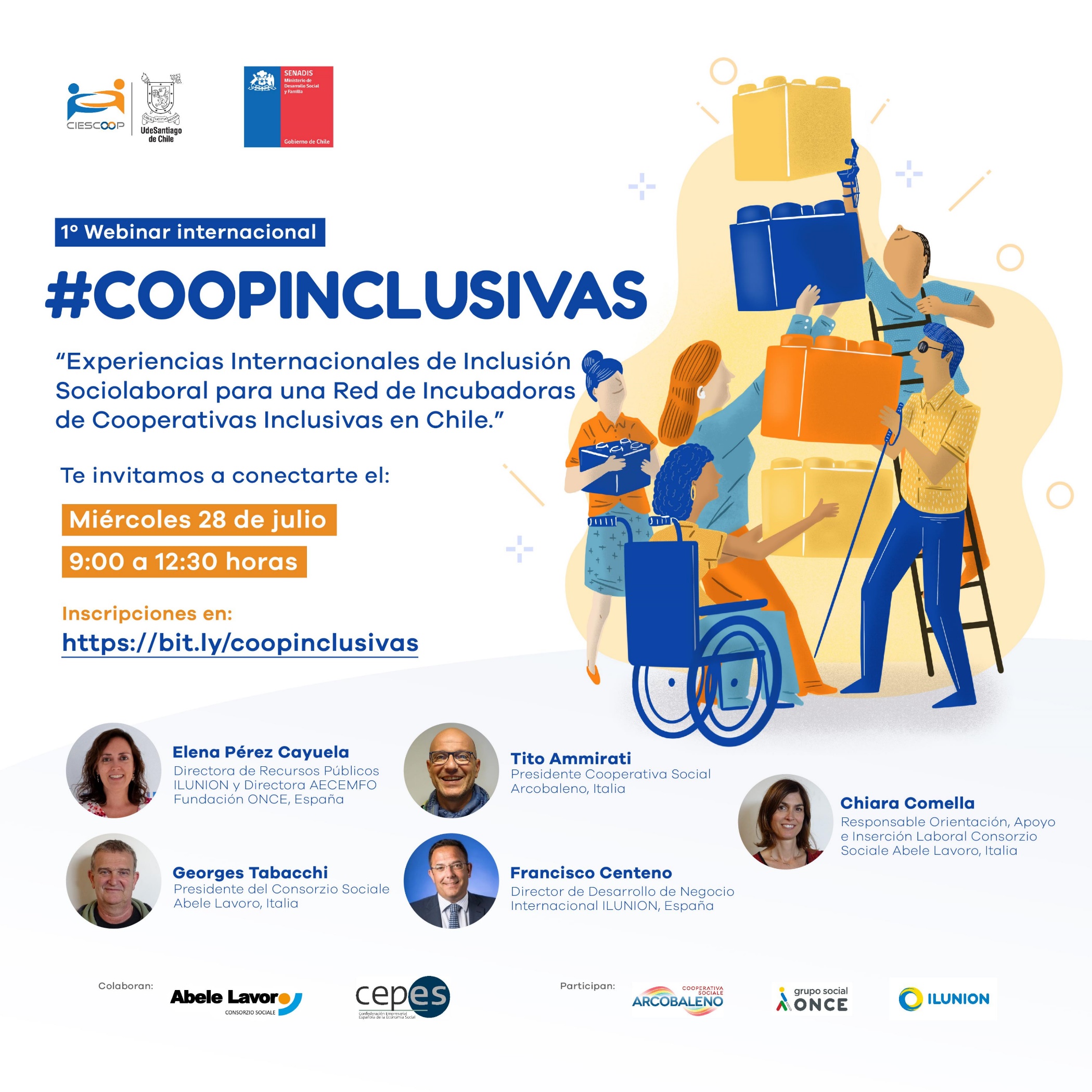 Taller I: Asociatividad y Economía Social
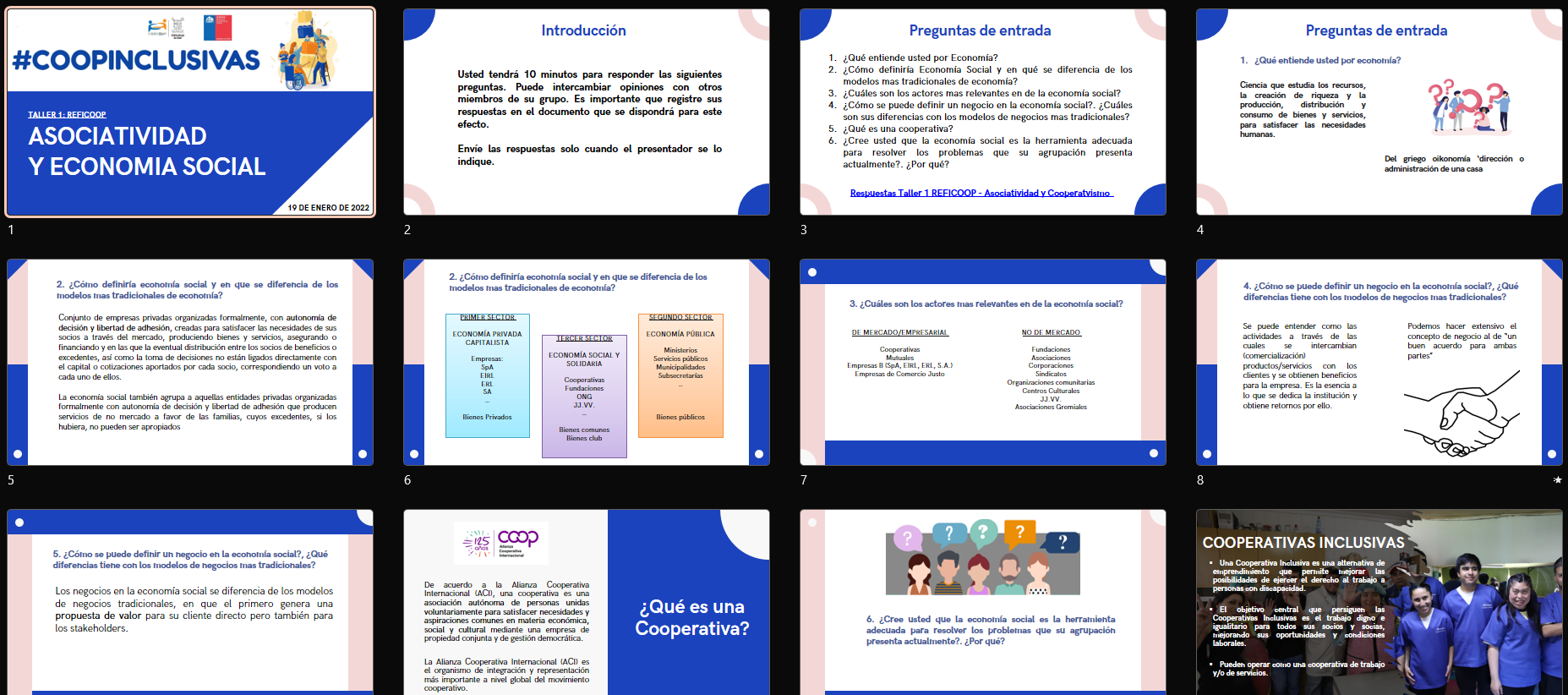 Taller II: Discapacidad(es) y Derecho al Trabajo
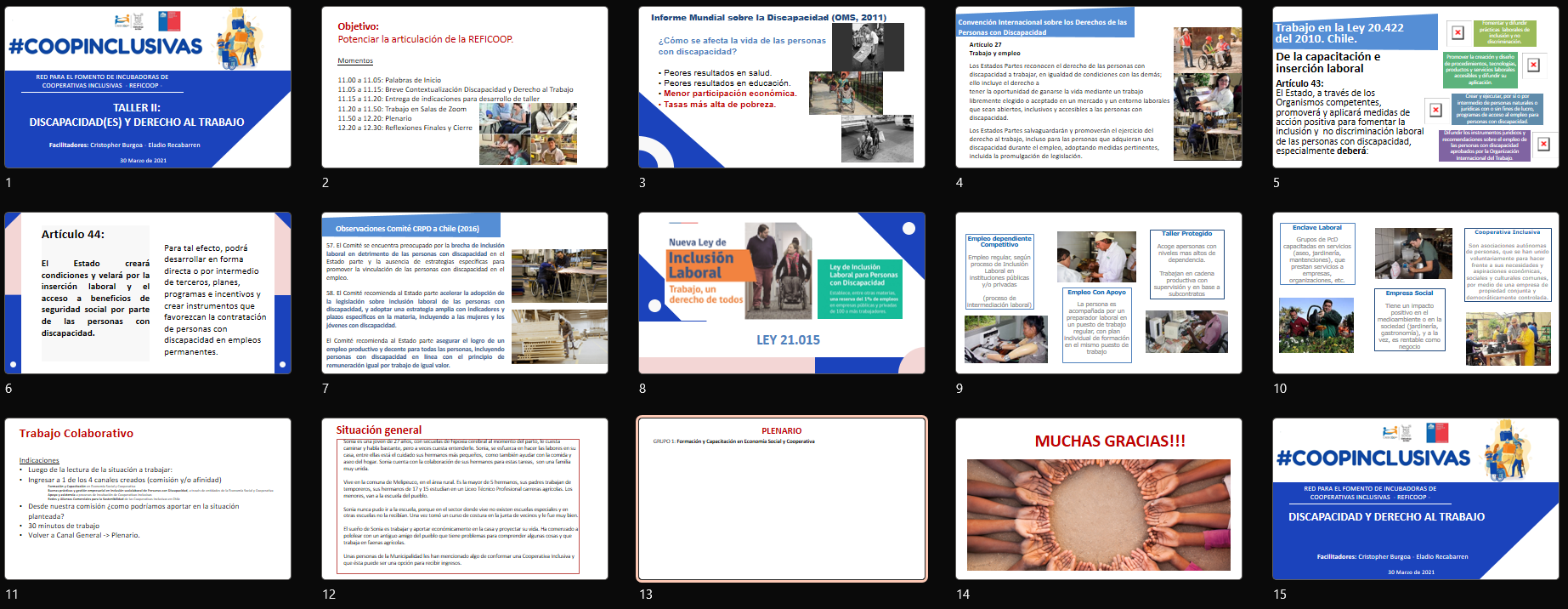 Taller III: ¿Cómo constituir una Cooperativa?
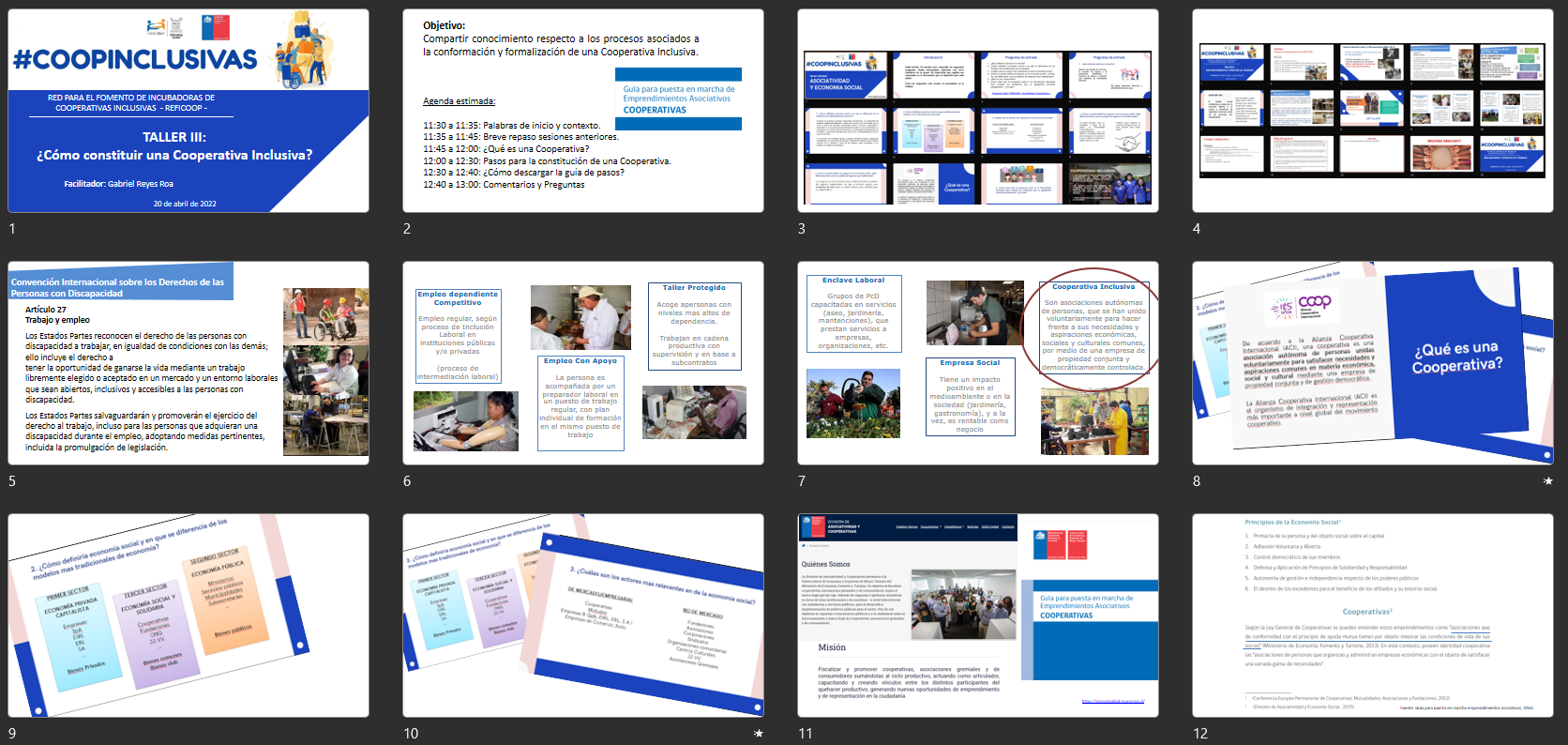 ACTIVIDADES 2022
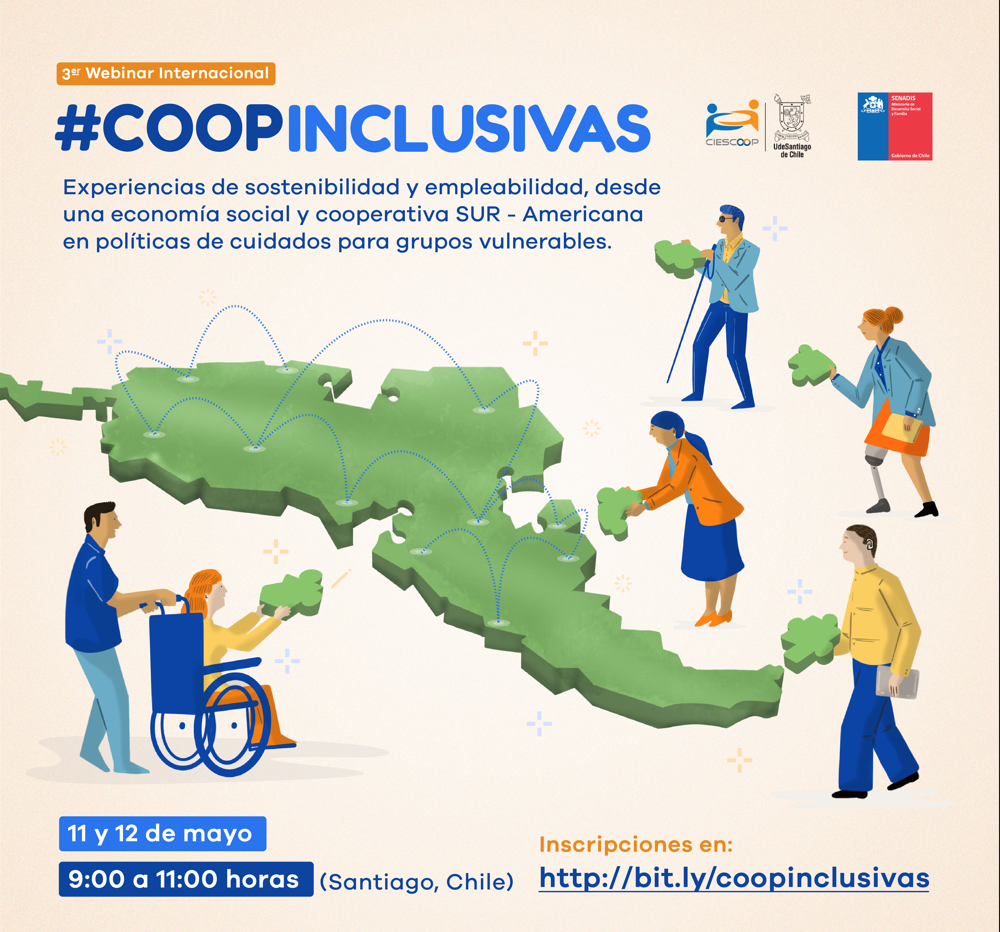 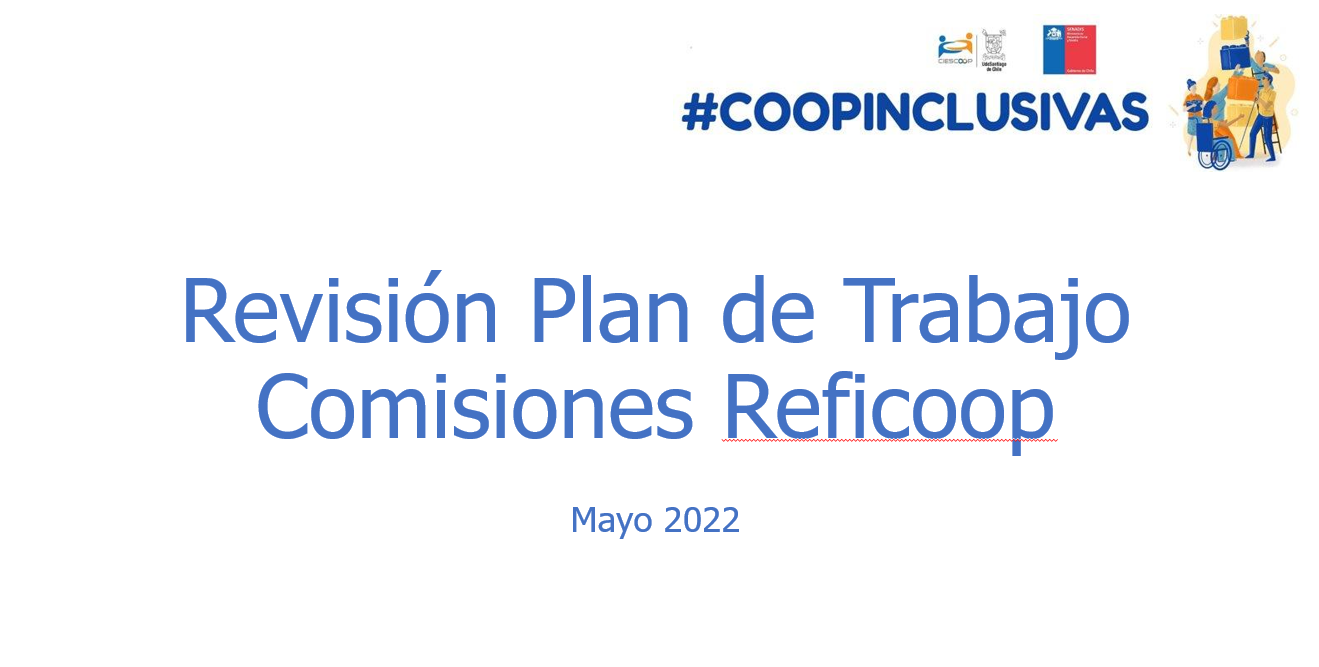 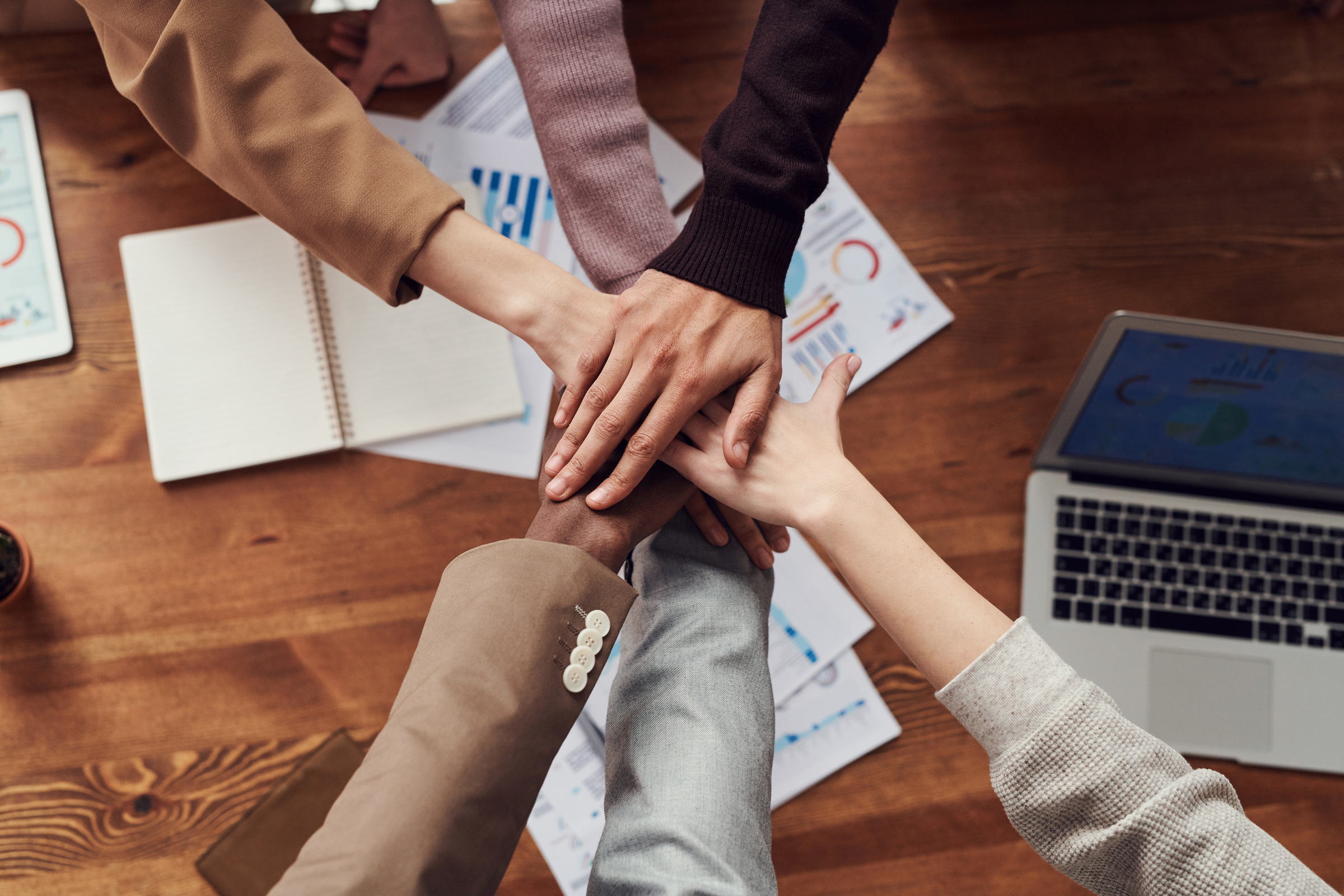 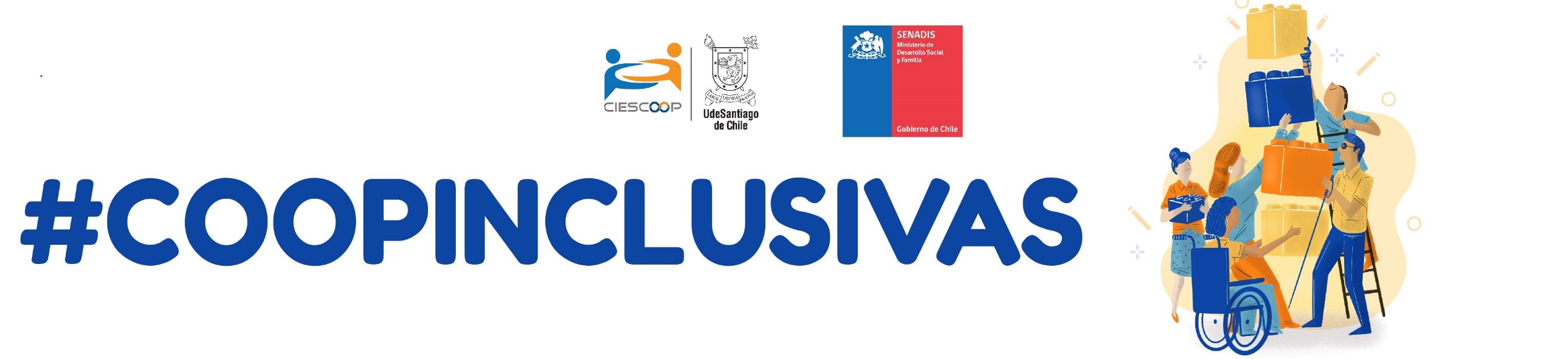 REFICOOP
coopinclusivas@usach.cl
gabriel.reyes.r@usach.cl